꿈꾸는 아이들
글씨체는 나눔손글씨 펜과
어비 미미체(UhBee MiMi)를 사용했습니다
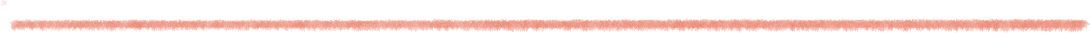 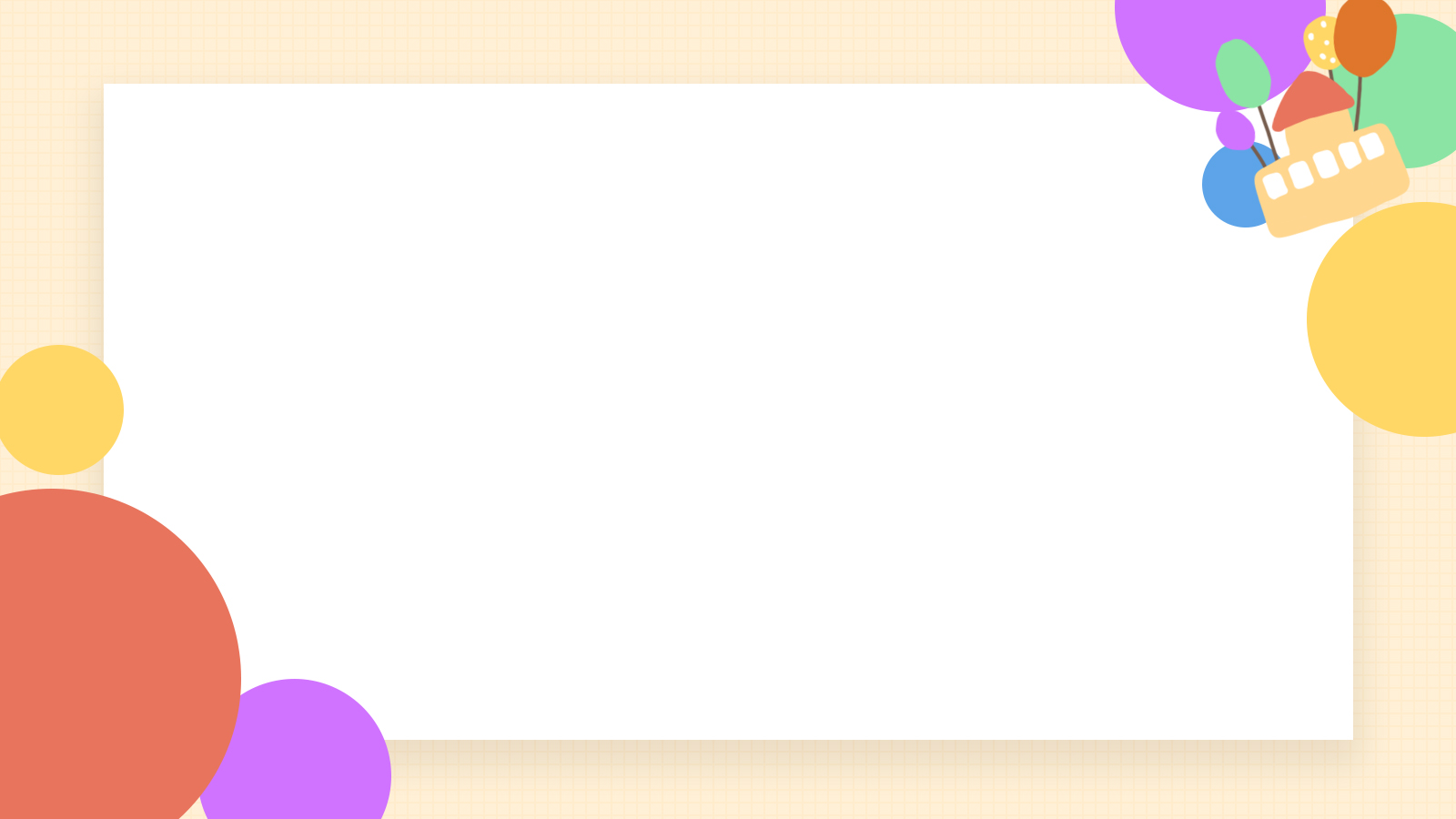 목 차
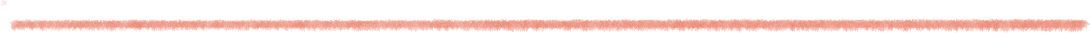 1
3
2
글씨를 입력해 주세요.
마음껏 활용해 주세요.
숫자나 색을 바꾸어서
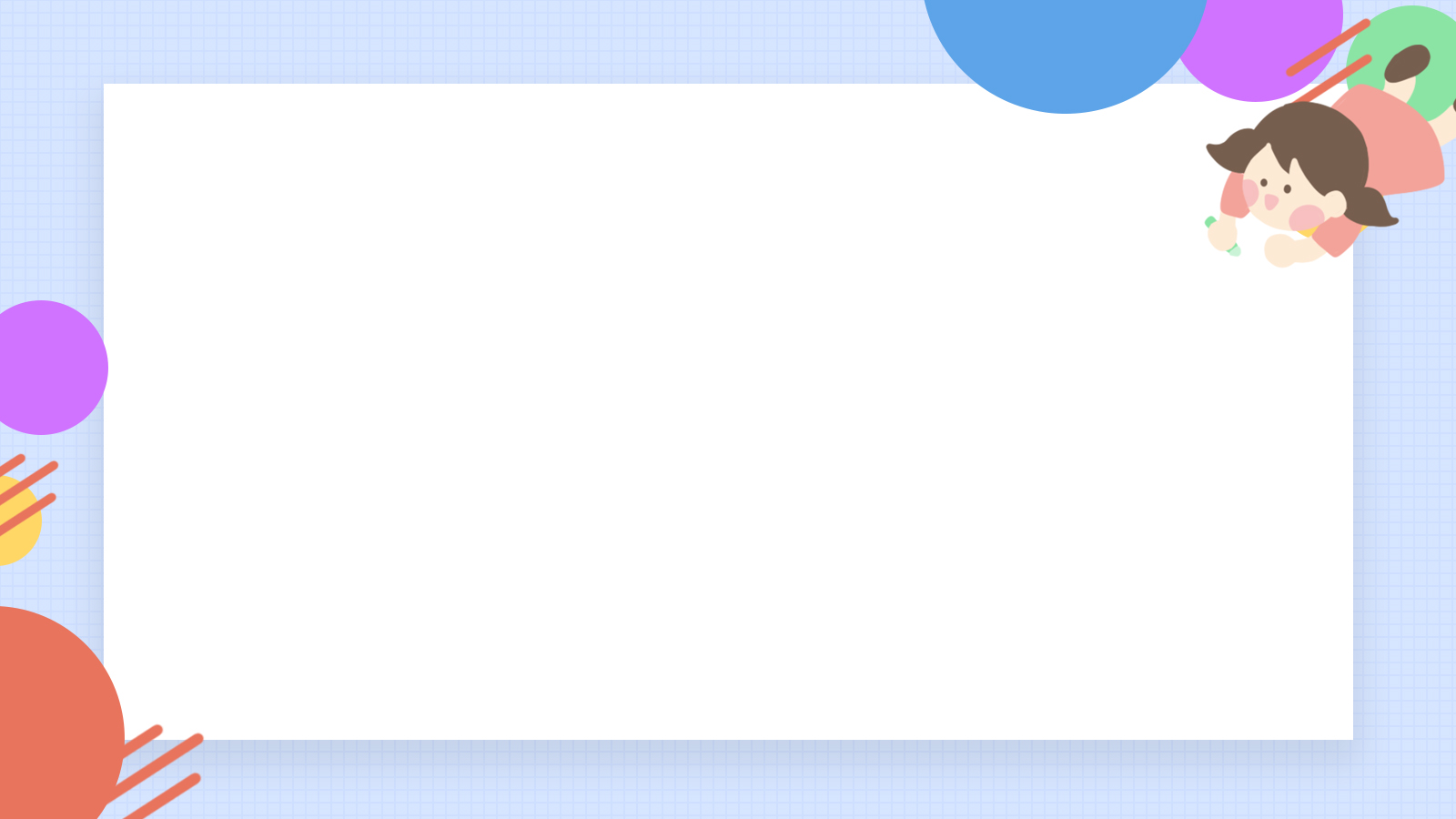 아이콘을 활용해 봅시다.
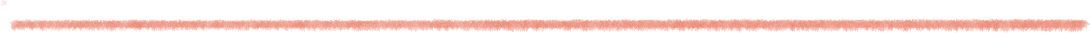 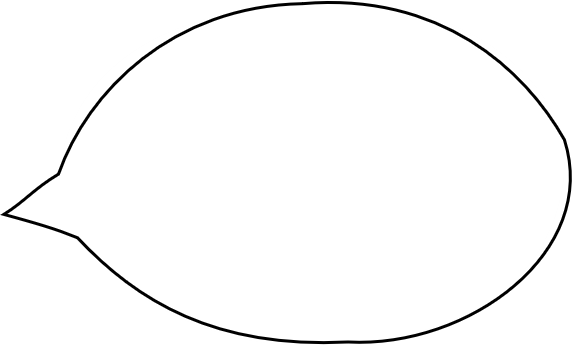 많은 내용을 입력해야 할 때는 여기에.
아이콘은 따로
움직여 활용할 수 있어요.
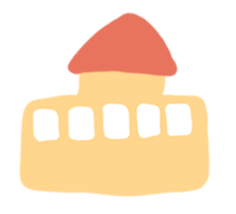 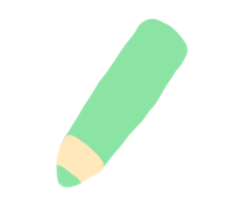 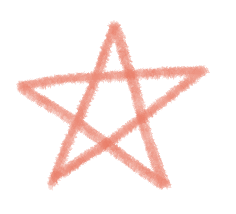 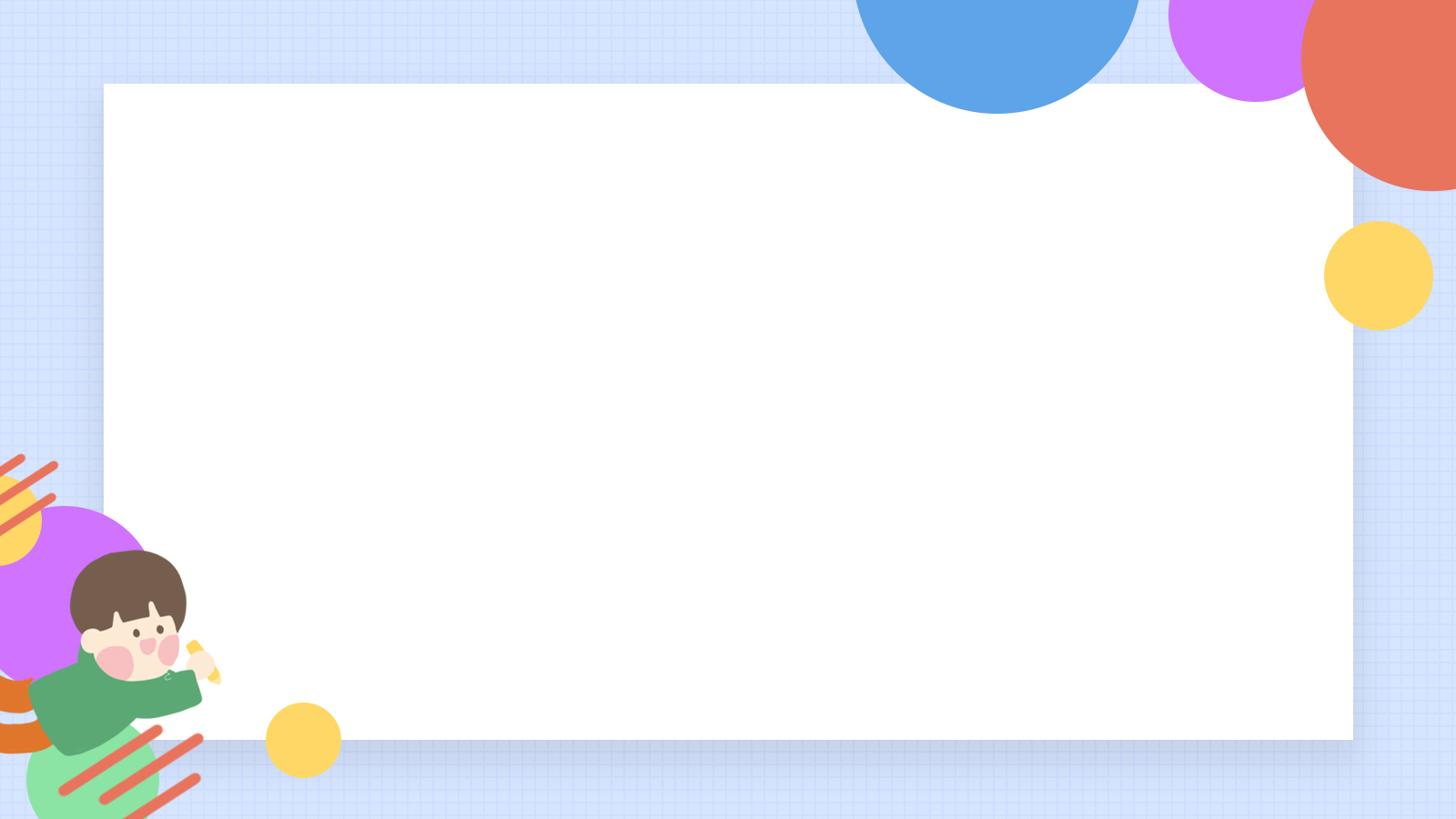 예쁜 틀을 활용해 봅시다.
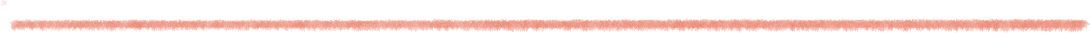 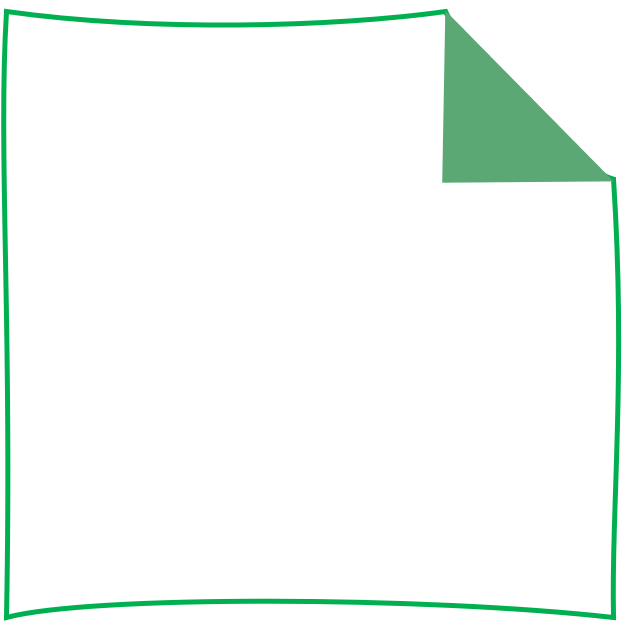 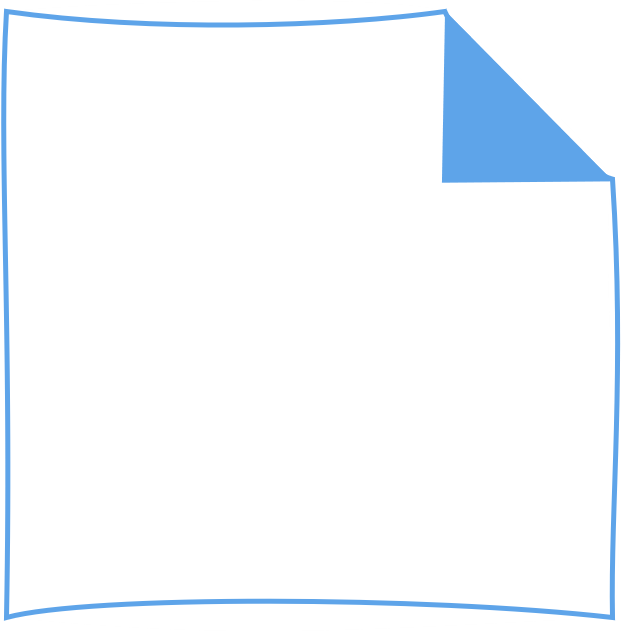 01
02
교사가 최고의
컨텐츠다.
교사가 최고의
컨텐츠다.
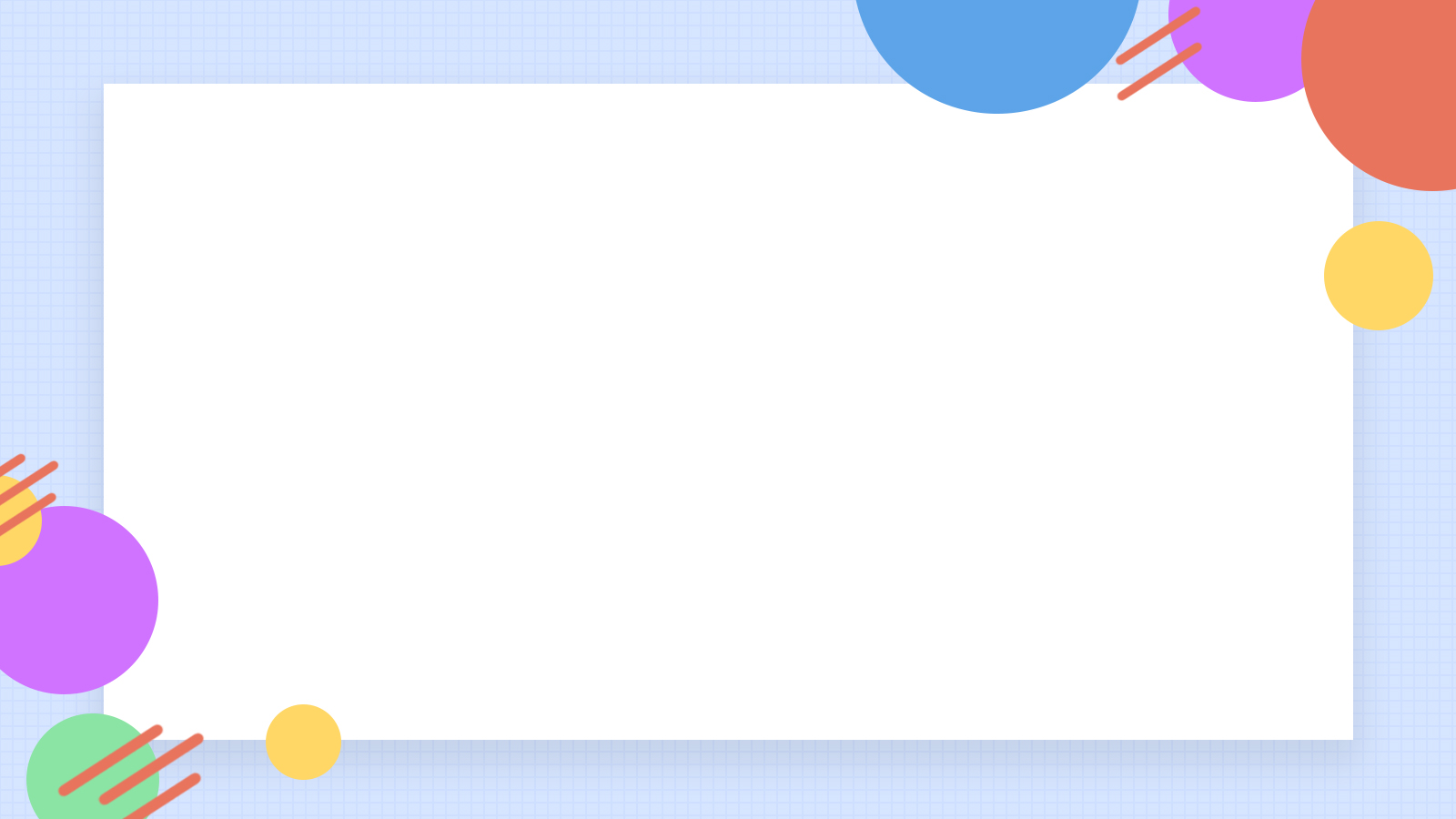 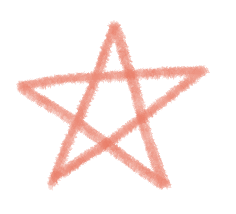 감사합니다.
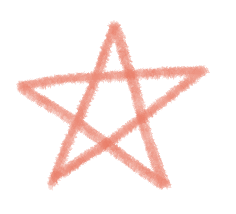 참쌤스쿨 3기 서휘경 만듦.